সুপ্রিয় শিক্ষার্থীবৃন্দ, 
আজকের ক্লাসে সবাইকে স্বাগত জানাচ্ছি
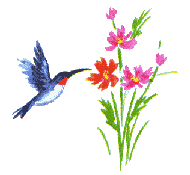 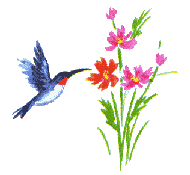 পরিচিতি
শিক্ষক  পরিচিতি
মোঃ মোয়াজ্জেম হোসেন
সহকারী শিক্ষক
রিচি উচ্চ বিদ্যালয়, হবিগঞ্জ সদর, হবিগঞ্জ।
মোবাইল নংঃ ০১৭২৯-৮৪ ২০ ৬৮
ইমেইল নং- moazzemrichi83@gmail.com
পাঠ পরিচিতি
শ্রেণি: নবম-দশম
বিষয়ঃ ভূগোল ও পরিবেশ
অধ্যায়ঃ ২য় (সৌরজগত)
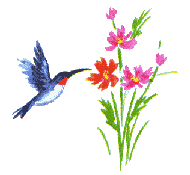 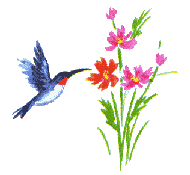 নিচের চিত্রগুলো লক্ষ্য কর
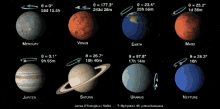 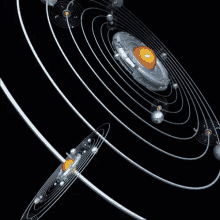 বুধ
পৃথিবী
শুক্র
সূর্য
আজকের পাঠ
সৌরজগৎ
শিখন ফল
এই পাঠ শেষে শিক্ষার্থীরা  .  .  .
সৌরজগতের গ্রহগুলোর নাম লিখতে পারবে।
সৌরজগৎ কাকে বলে লিখতে পারবে।
গ্রহগুলো বর্ণনা করতে পারবে।
সৌরজগতের ৮ টি গ্রহের নাম হলো:
১। বুধ             ২। শুক্র             ৩। পৃথিবী 
৪। মঙ্গল         ৫। বৃহস্পতি       ৬। শনি
৭। ইউরেনাস         ৮। নেপচুন
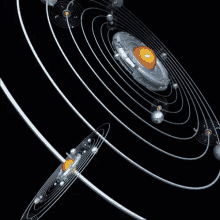 সূর্য এবং তার গ্রহ,উপগ্রহ, গ্রহানুপুঞ্জ, অসংখ্য ধূমকেতু ও অগণিত উল্কা নিয়ে যে জগৎ গঠিত তাকে সৌরজগৎ বলে।
একক কাজ
প্রশ্ন-১: সৌরজগৎ কাকে বলে?
প্রশ্ন-২: সৌরজগতের গ্রহগুলোর নাম লিখ।
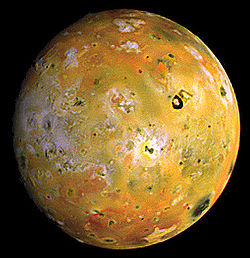 বুধগ্রহ
বুধগ্রহ( Mercury) বুধ সৌরজগতের ক্ষুদ্রতম এবং সূর্যের নিকটম গ্রহ। সূর্য থেকে এর গড় দূরত্ব ৫.৮ কোটি কিলোমিটার; ব্যাস ৪,৮৫০ কিলোমিটার। সূর্যের খুব কাছাকাছি থাকায় সূর্যের আলোর তীব্রতার কারণে সবসময় একে দেখা যায় না। সূর্যকে একবার প্রদক্ষিণ করতে বুধের সময় লাগে ৮৮ দিন। সুতরাং বুধ গ্রহে ৮৮ দিনে এক বছর হয়। বুধের মধ্যাকর্ষণ বল এত কম যে এটি কোনো বায়ুমন্ডল ধরে রাখতে পারে না। এখানে নেই মেঘ, বৃষ্টি, বাতাস ও পানি। সুতরাং প্রাণীর  অস্তীত্ব নেই।  ১৯৭৪ সালে মার্কিন মহাশূন্যযান মেরিনার-১০ বুধের যে ছবি পাঠায়  তা থেকে দেখা যায় যে, বুধের উপরিতল একদম চাঁদের মতো। ভূত্বক অসংখ্য গর্তে ভরা, এবড়ো-থেবড়ো। এখানে আছে অসংখ্য পাহাড় ও সমতল ভূমি। বুধের কোনো উপগ্রহ নেই।
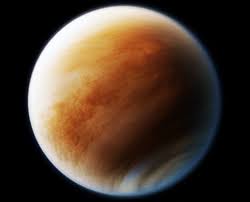 শুক্র গ্রহ
শুক্র(Venus): বুধের মতো শুক্র গ্রহকেও ভোরের আকাশে শুকতারা এবং সন্ধ্যার আকাশে সন্ধ্যা তারা হিসেবে দেখা যায়। শুকতারা বা সন্ধ্যা তারা আসলে কোনো তারা নয়। কিন্তু নক্ষত্রের মতো জ্বলজ্বল করে বলেই আমরা ভুল করে তারা বলি। শুক্র গ্রহটি ঘন মেঘে ঢাকা । তাই এর উপরিভাগ থেকে সূর্যকে  কখনই দেখা যায় না। শুক্রের মেঘাচ্ছন্ন বায়ুমন্ডল প্রধানত কার্বন ডাইাক্সাইডের তৈরি। এটি সৌর জগতের সবচেয়ে উজ্জ্বল ও সবচেয়ে উত্তপ্ত গ্রহ। সূর্য থেকে শুক্রগ্রহের দূরত্ব ১০.৮ কোটি কিলোমিটার। এর দিন ও রাতের মধ্যে আলোর বিশেষ কোন তারতম্য হয় না। এখানে বৃষ্টি হয় তবে এসিড বৃষ্টি। শুক্রের ব্যাস ১২,১০৪ কিলোমিটার। সূর্যকে ঘুরে আসতে শুক্রের সময় লাগে ২২৫ দিন। সুতরাং শুক্রে ২২৫ ‍দিনে এক বছর হয়। শুক্রের কোনো উপগ্রহ নেই।  সকল গ্রহ এদরে  নিজ অক্ষের উপর পশ্চিম থেকে পূর্বে পাক খেলেও একমাত্র শুক্র গ্রহ পূর্ব থেকে পশ্চিমে পাক খায়।
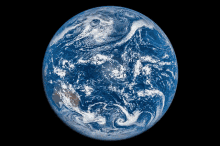 পৃথিবী(Earth)
 পৃথিবী আমাদের বাসভূমি। এটি সূর্যর তৃতীয় নিকটতম গ্রহ। সূর্য থেকে পৃথিবীর গড় দূরত্ব ১৫ কোটি কিলোমিটার। এর ব্যাস প্রায়১২,৬৬৭ কিলোমিটার। পৃথিবী একবার সূর্যকে প্রদক্ষিণ করতে সময় নেয় ৩৬৫ দিন ৫ ঘন্টা ৪৮ মিনিট ৪৭ সেকেন্ড। তাই এখানে ৩৬৫ দিনে এক বছর। চাঁদ পৃথিবীর একমাত্র উপগ্রহ। পৃথিবী একমাত্র গ্রহ যার বায়ুমন্ডলে প্র্রয়োজনীয় অক্সিজেন, নাইট্রোজেন ও তাপমাত্রা রয়েছে যা উদ্ভিদ ও জীবজন্তু বসবাসের উপযোগী। সৌরজগতের গ্রহগুলোর মধ্যে একমাত্র পৃথিবীতেই প্রাণের অস্তিত্ব আছে।
দলীয় কাজ
প্রশ্ন-১: বুধ গ্রহ সম্পর্কে পাঁচটি বাক্য লিখ।
মূল্যায়ণ
প্রশ্ন-১: সৌরজগতের ক্ষুদ্রতম গ্রহ কোনটি?
প্রশ্ন-২: কোন গ্রহে এসিড বৃষ্টি হয়?
প্রশ্ন-৩: মার্কিন মহাশূন্যযান মেরিনার -১০ কত সালে বুধের ছবি পাঠিয়েছিল?
প্রশ্ন-৪: কোন গ্রহটি পূর্ব থেকে পশ্চিমে পাক খায়?
প্রশ্ন-৫: পৃথিবী সৌরজগতের কততম গ্রহ?
বাড়ির কাজ

*** পৃথিবীই একমাত্র গ্রহ যেখানে উদ্ভিদ ও জীবজন্তু বসবাসের উপযোগী তোমার পাঠ্যবইয়ের আলোকে বিশ্লেষণ কর।
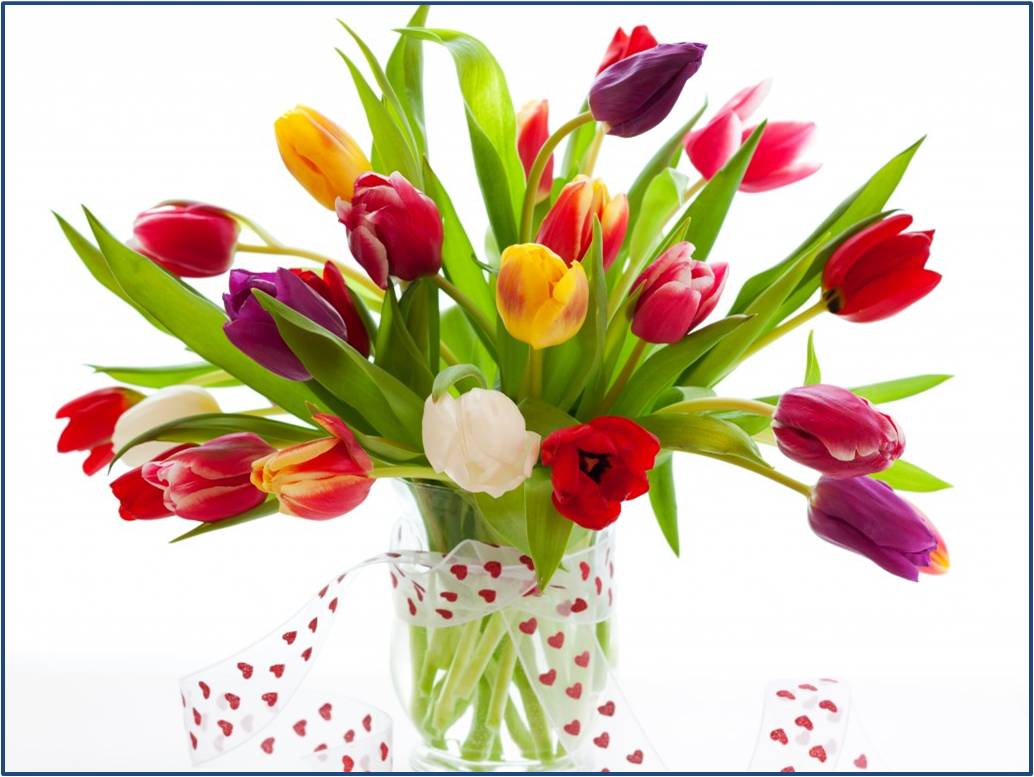 ক্লাসটি মনোযোগ সহকারে উপভোগ করার জন্য সকলকে ধন্যবাদ।